CIS 441/541: Intro to Computer GraphicsLecture 10: OpenGL - Shaders
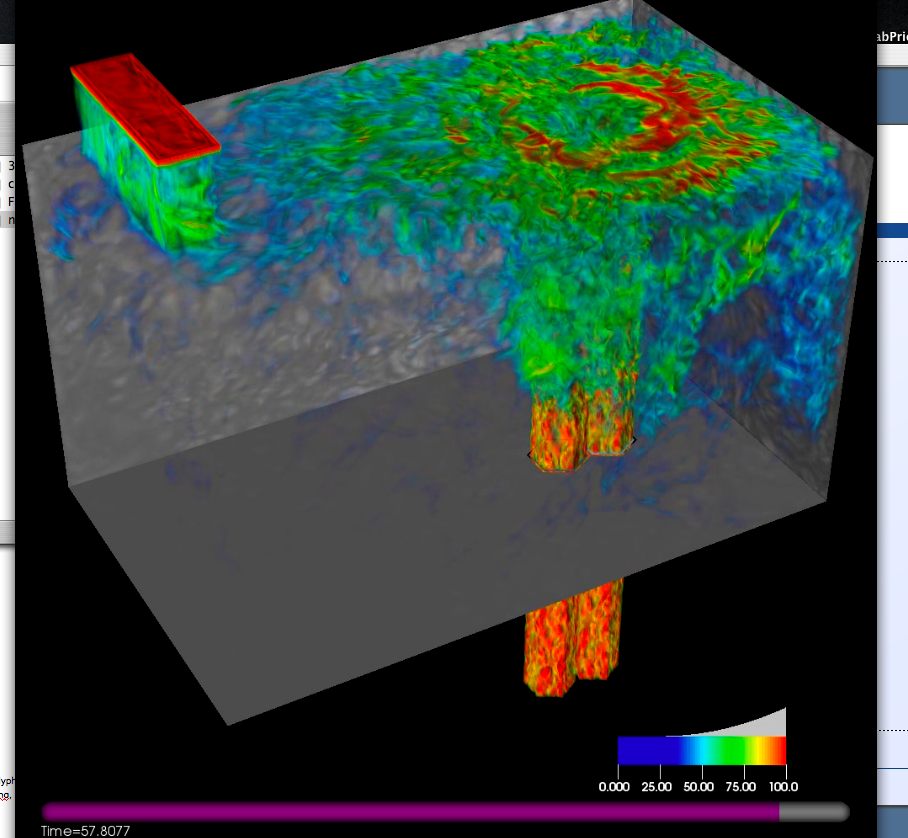 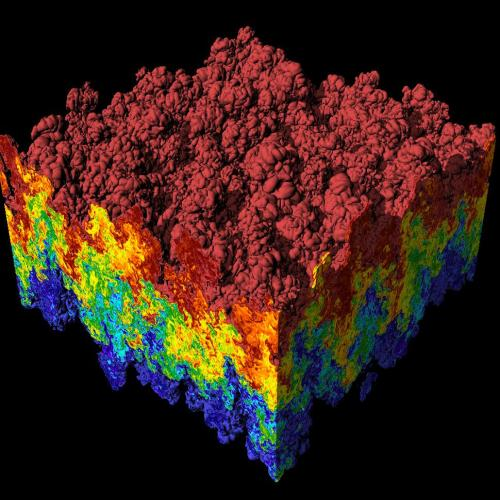 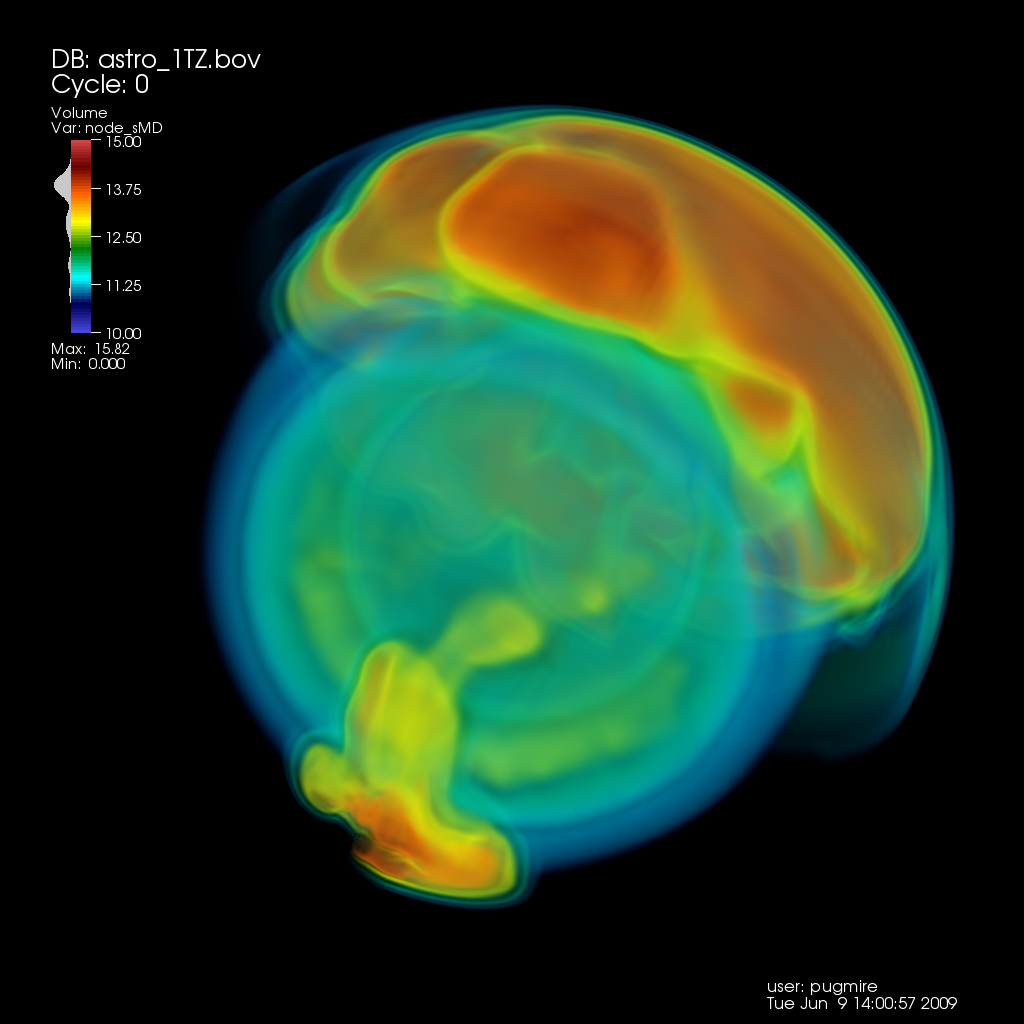 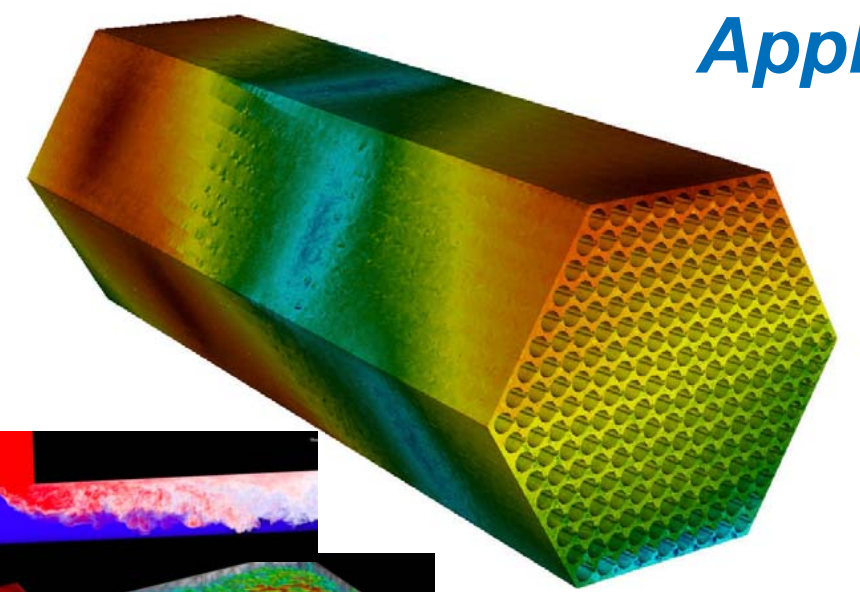 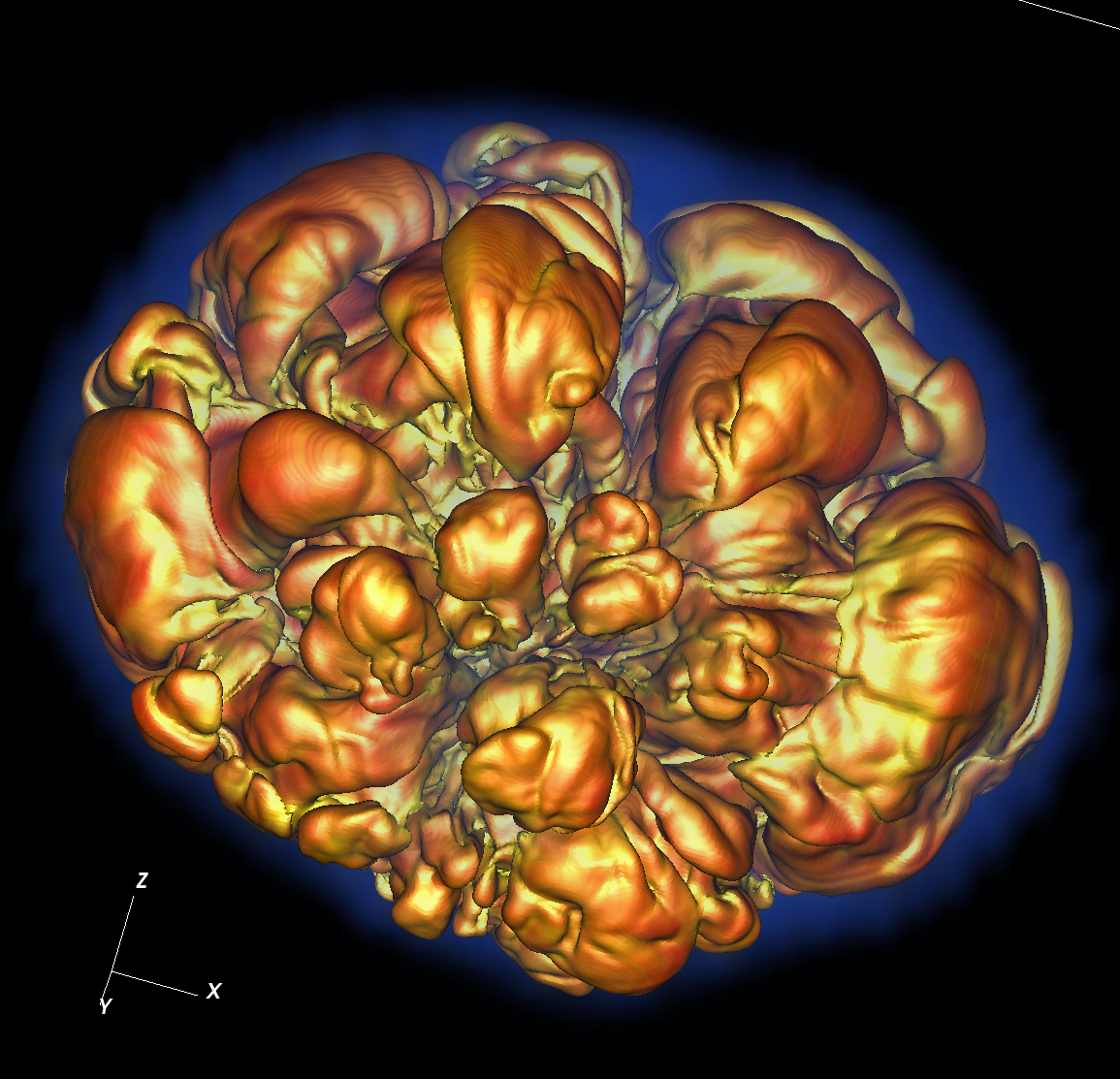 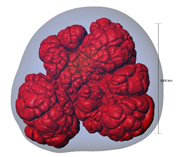 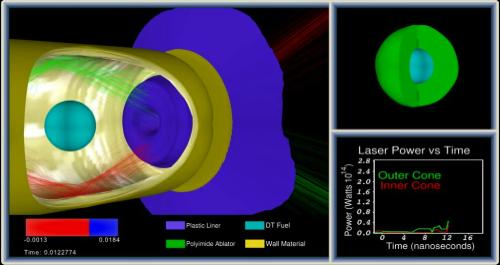 May 6, 2021
Hank Childs, University of Oregon
Office Hours
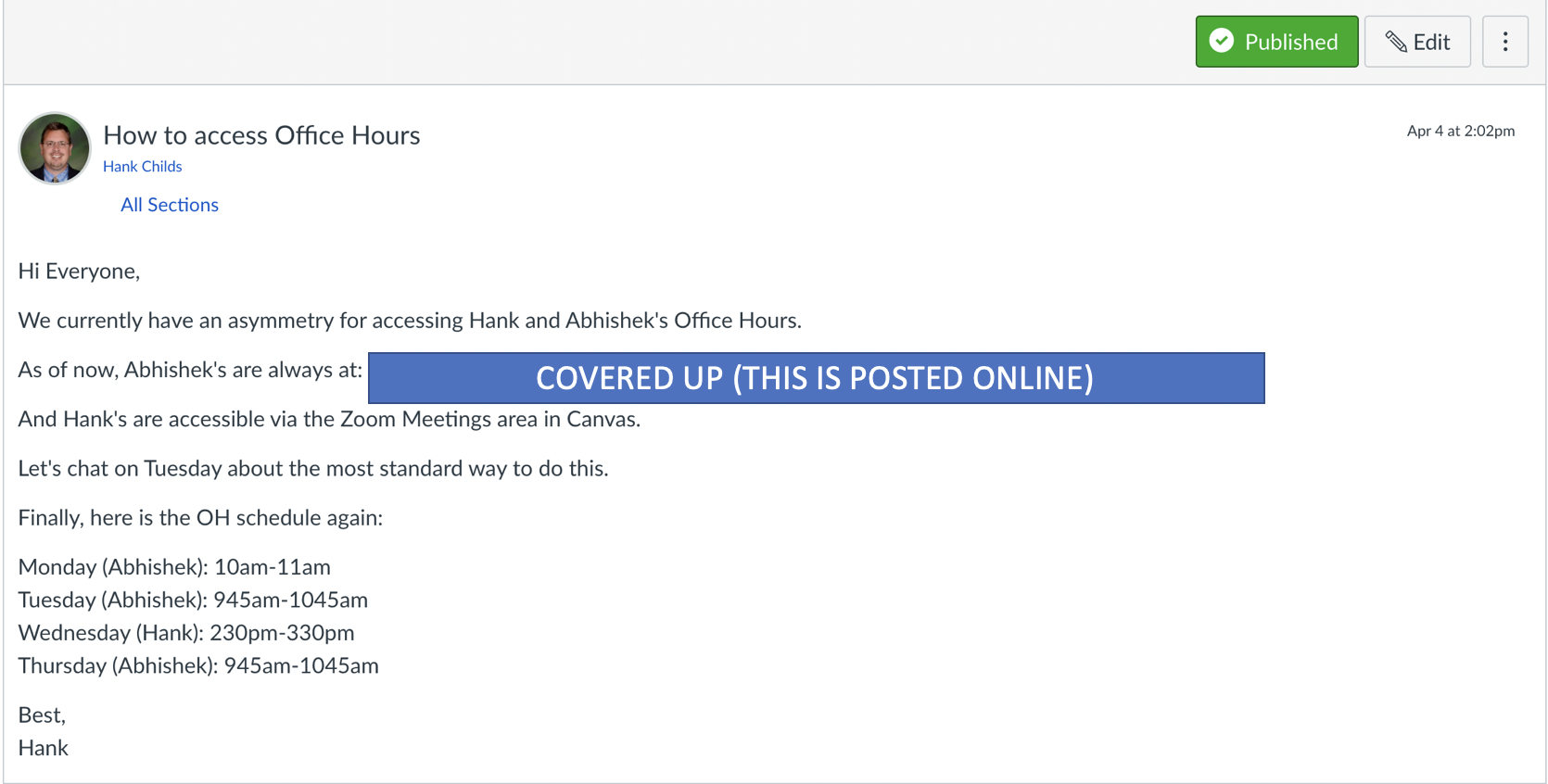 Layout of Simple OpenGL Program
Set up windows
Set up things to render (VBOs)
Set up how to render (shaders)
While (1)
Accept events, make changes
New camera positions, new geometry, etc.
Render
The remainder of this lecture and Thursday’s lecture are made up of 4 parts
Set up windows
Doing a render
Set up things to render (VBOs)
Set up how to render (shaders)  (Thursday)
The remainder of this lecture and Thursday’s lecture are made up of 4 parts
Set up windows
Doing a render
Set up things to render (VBOs)
Set up how to render (shaders)  (Thursday)
How to Use Shaders
You write a shader program: a tiny C-like program
You write C/C++ code for your application
Your application loads the shader program from a text file (or just contains it as a string)
Your application sends the shader program to the OpenGL library and directs the OpenGL library to compile the shader program
If successful, the resulting GPU code can be attached to your (running) application and used
It will then supplant the built-in GL operations
How to Use Shaders: Visual Version
Project2A’
C++ code
Project2A’
binary
g++
reads
text
file
when
running
sends “char *”
version of
program to GL via 
function call
OpenGL 
compiles program, binary made just for
the current 
execution
Program is used
on GPU to support
Project2A’ binary
OpenGL
library
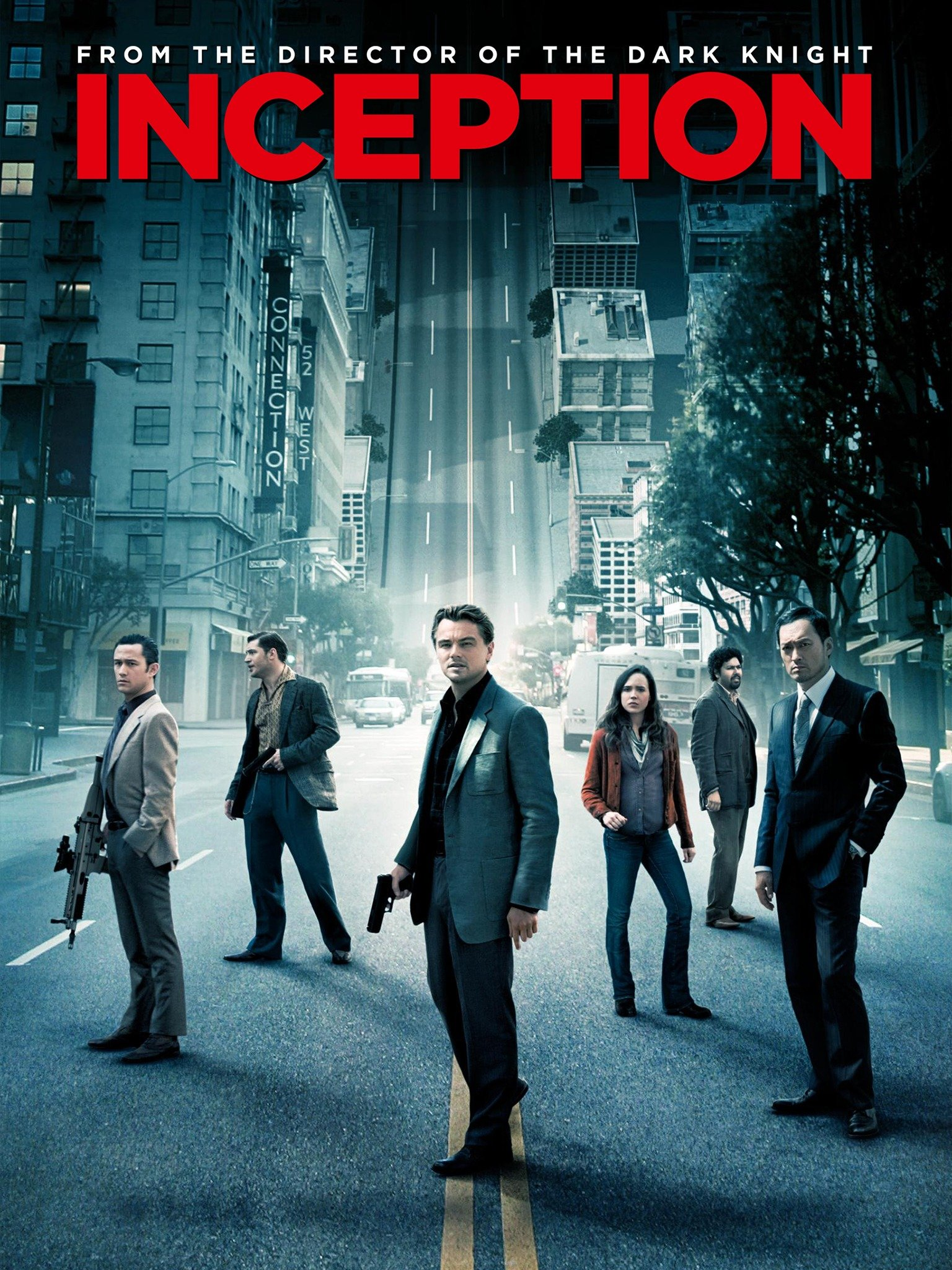 shader program is a binary
shader program
Compiling Shader
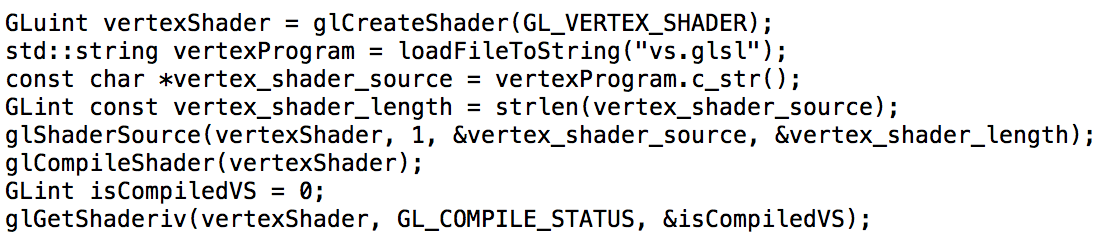 Compiling Shader: inspect if it works
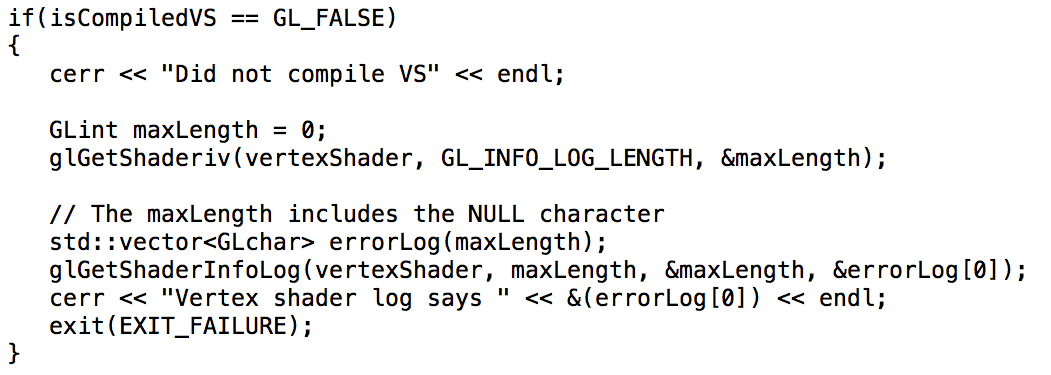 Compiling Multiple Shaders
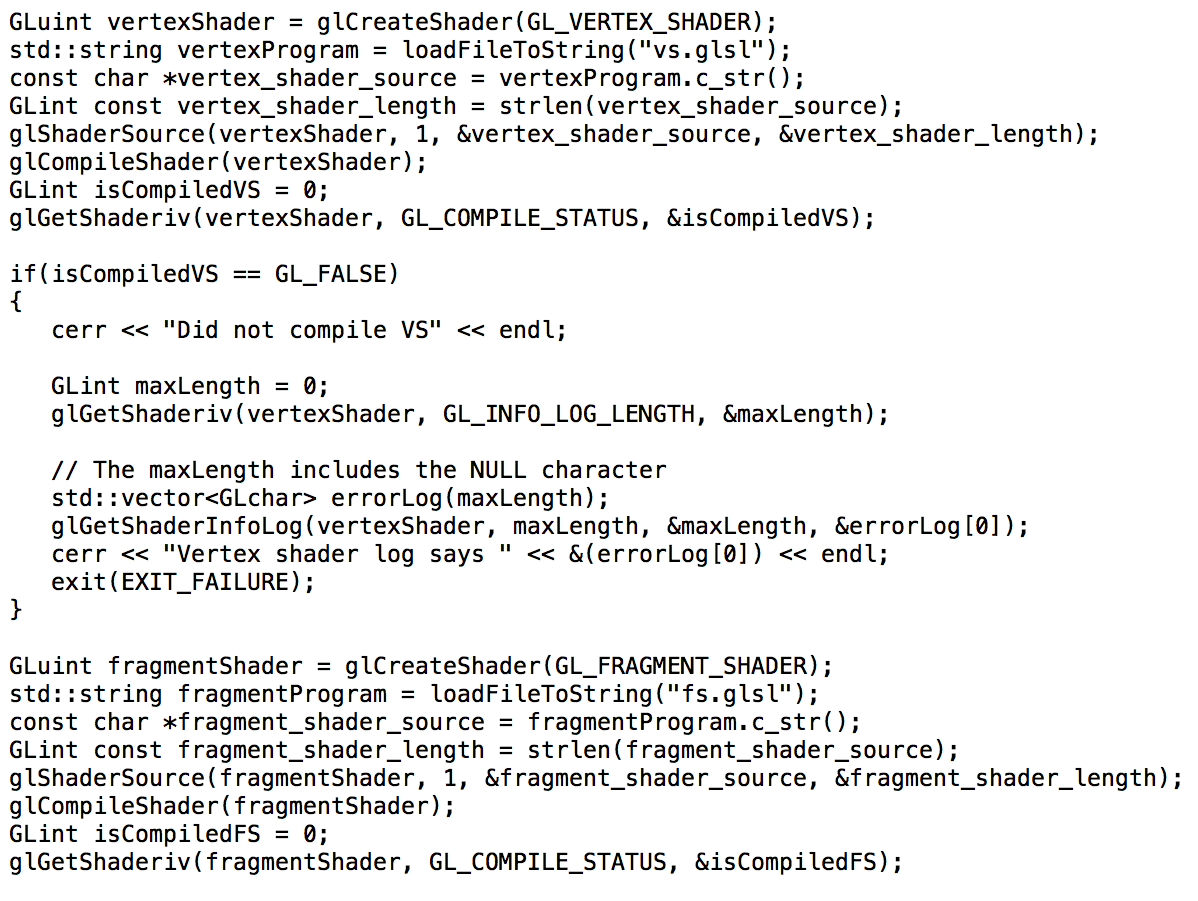 Attaching Shaders to a Program
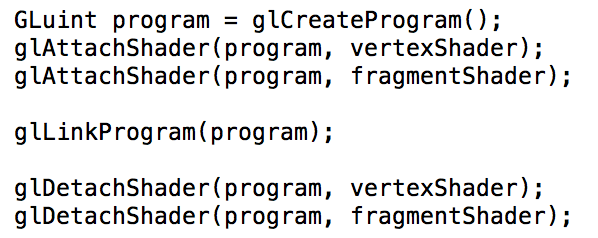 Inspecting if program link worked…
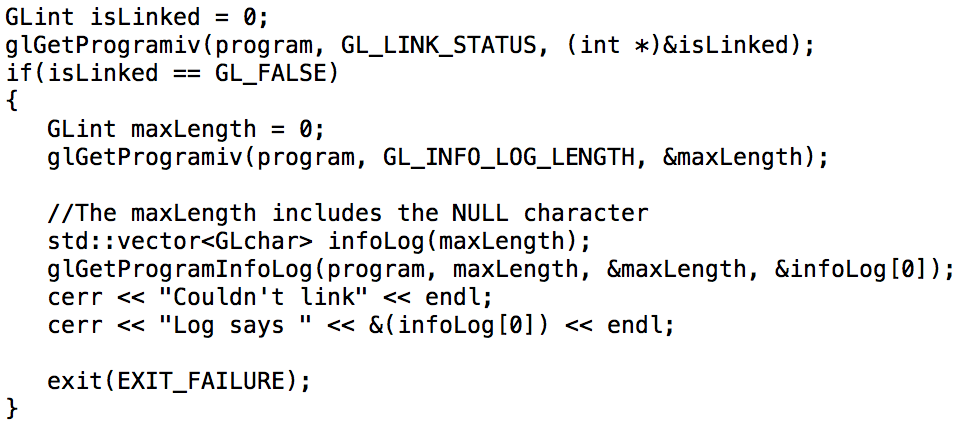 Starter Code Has 4 Shaders
phase2VertexShader
phase2FragmentShader
phase345VertexShader
phase345FragmentShader

Phase 2 variants are complete and work
Phase 345 variants are what you will implement
Reminder: How Shaders Fit Into the Graphics Pipeline
You can have 0 or 1 of each shader type
Vertex & fragment: very common (2A)
Geometry & tessellation: less common
adaptive meshing
Transform Vertices from World Space to Device Space
Rasterize
Contribute Fragments to Buffers
geometry & tessellation shaders: create new geometry before rasterized
vertex shaders: custom implementation
fragment shaders: custom implementation
4 Elements to a Shader Program
Declare GLSL version (GL Shader Language)
Declare inputs to program
Declare outputs of program
void main() {
    C-like code that operates
    on inputs to make outputs
}
4 Elements to a Shader Program
Declare GLSL version (GL Shader Language)
Declare inputs to program
Declare outputs of program
void main() {
    C-like code that operates
    on inputs to make outputs
}
Declare GLSL version
Syntax: #version 400
Old versions: may be deprecated
New versions: may not be available
400 is a good choice – works everywhere
And what we use for this class
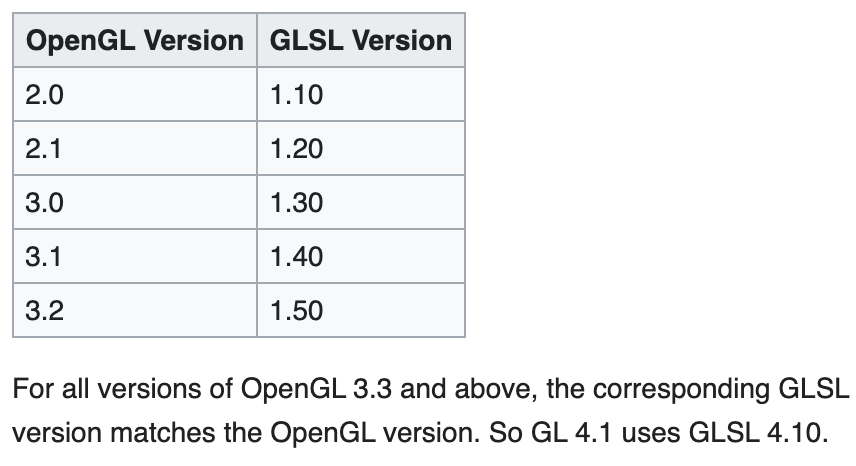 From: Khronos.org
4 Elements to a Shader Program
Declare GLSL version (GL Shader Language)
Declare inputs to program
Declare outputs of program
void main() {
    C-like code that operates
    on inputs to make outputs
}
Declare Inputs to Program
layout (location = 0) in vec3 vertex_position;

In words:
The array that was placed in location 0 is a vector of 3 floats
In my code, I will refer to this array as vertex_position
Regarding placement:
The placement was already done before the shader program executes
The program must accept the placement made by the VAO or shader program that proceeded it
Type Names
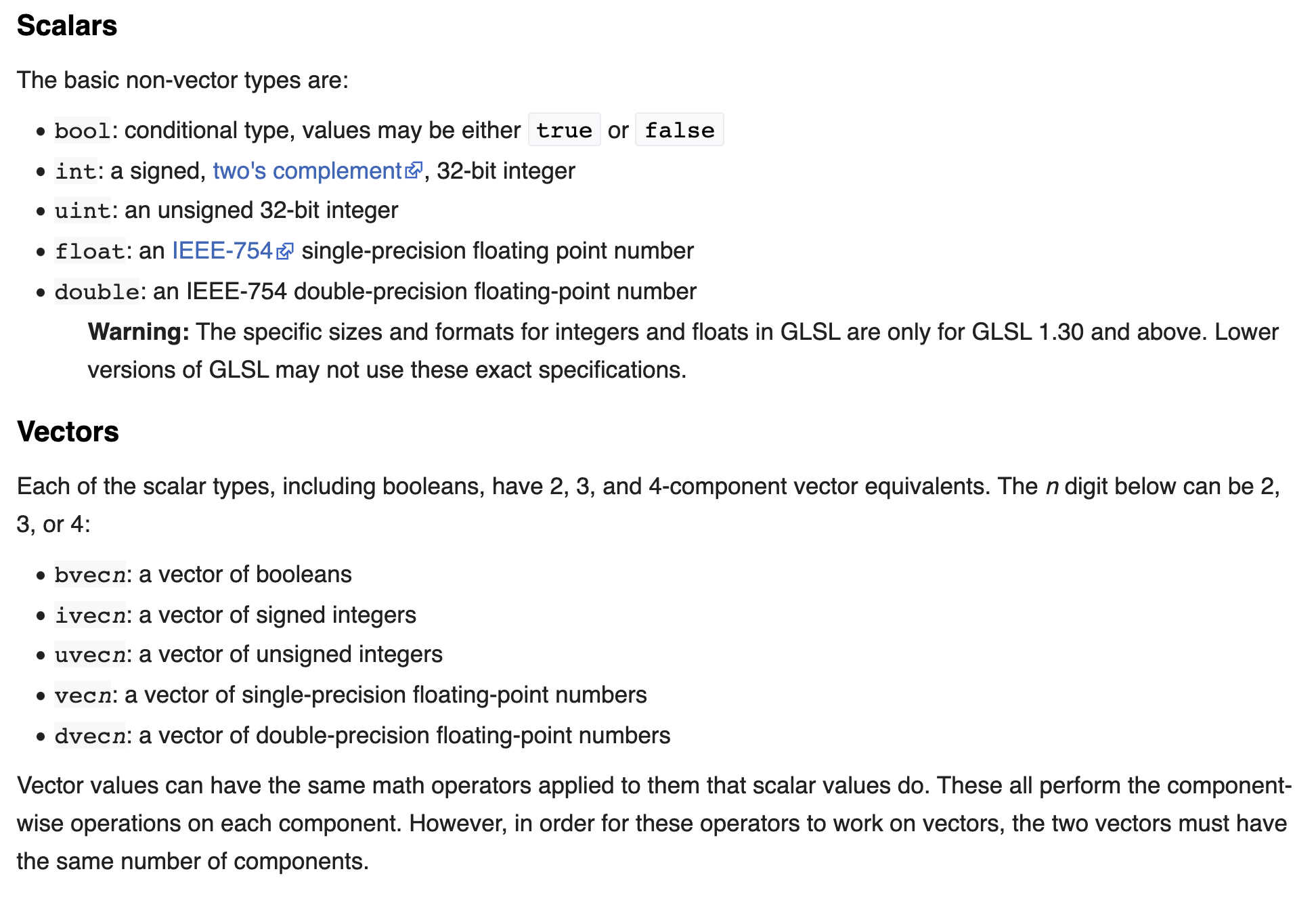 From: Khronos.org
Declare Inputs to Program
layout (location = 0) in vec3 vertex_position;
layout (location = 1) in vec3 vertex_color;

In words:
The array that was placed in location 0 is a vector of 3 floats
In my code, I will refer to this array as vertex_position
The array that was placed in location 1 is also a vector of 3 floats
In my code, I will refer to this array as vertex_color
Declare Outputs of Program
out vec3 color;

In words:
My program will create a vector of3  floats
I will refer to this vector as color
It is at location 0, since I declared this first
The next shader program needs to know that color is placed in location 0 and is a vec3
4 Elements to a Shader Program
Declare GLSL version (GL Shader Language)
Declare inputs to program
Declare outputs of program
void main() {
    C-like code that operates
    on inputs to make outputs
}
C-like code
void main() {
  color = vertex_color;
  gl_Position = vec4(vertex_position, 1.0);
}

gl_Position is a mandatory output of a vertex shader
And this did a bad job! – should have done matrix transform and did not
Had to make a variable called color to send color info along to fragment shader
Vertex Shader From Starter Code
#version 400
layout (location = 0) in vec3 vertex_position;
layout (location = 1) in vec3 vertex_color;
out vec3 color;
void main() {
   color = vertex_color;
   gl_Position = vec4(vertex_position, 1.0);
}
Shader Overview
Rasterizer
VAO
Vertex Shader
Fragment Shader
gl_Position
frag_color
VBO1
L0
N0
Code
N0
Code
VBO2
N1
L1
N1
VBO3
L2
N2
N2
VBO4
U6
L3
U1
Uniforms
U4
U1
U2
U3
U4
U5
U6
Shader Overview
Rasterizer
VAO
Vertex Shader
Fragment Shader
gl_Position
frag_color
VBO1
L0
N0
Code
N0
Code
VBO2
N1
L1
N1
VBO3
L2
N2
N2
VBO4
U6
L3
U1
Uniforms
U4
U1
U2
U3
U4
U5
U6
Vertex Shader From Starter Code
#version 400
layout (location = 0) in vec3 vertex_position;
layout (location = 1) in vec3 vertex_color;
out vec3 color;
void main() {
   color = vertex_color;
   gl_Position = vec4(vertex_position, 1.0);
}
These must match up.  VAO is putting arrays in “locations.”  Shader program must honor the VAO’s ordering.
Location 0 contains “points_vbo” no matter what name it is given.
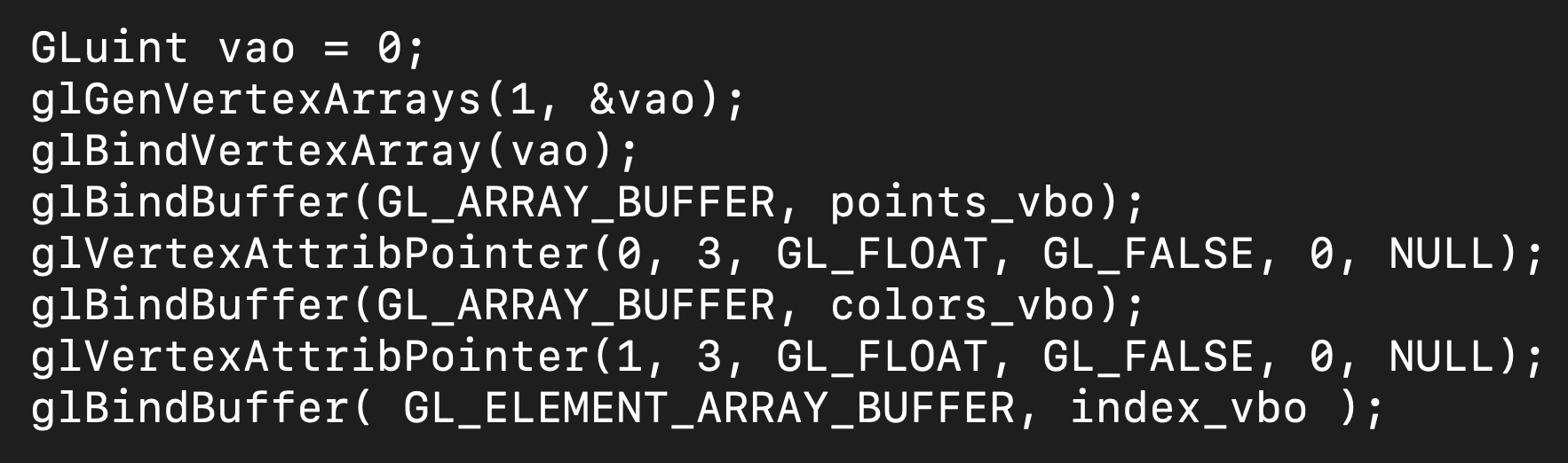 Shader Overview
Rasterizer
VAO
Vertex Shader
Fragment Shader
gl_Position
frag_color
VBO1
L0
N0
Code
N0
Code
VBO2
N1
L1
N1
VBO3
L2
N2
N2
VBO4
U6
L3
U1
Uniforms
U4
U1
U2
U3
U4
U5
U6
“Uniform” Means “Constant”
You can set constants in your GL code
You set the name
You set the type
You set the value
The shader program can then access those constants
Syntax for creating a uniform (in main GL code)
GLuint param = glGetUniformLocation(
                              shader_programme, "cis441”
                        );
glUniform1f(param, 0.5); 


“Get Uniform Location” means “make a new uniform”
glUniform1f: the value of the constant will be a single float
Syntax for using a uniform
#version 400
layout (location = 0) in vec3 vertex_position;
layout (location = 1) in vec3 vertex_color;
uniform float cis441;
out vec3 color;
void main() {
   color = vertex_color;
   // gl_Position = vec4(vertex_position, 1.0);
   gl_Position = vec4(vertex_position.x, vertex_position.y-cis441, vertex_position.z, 1.0);
}
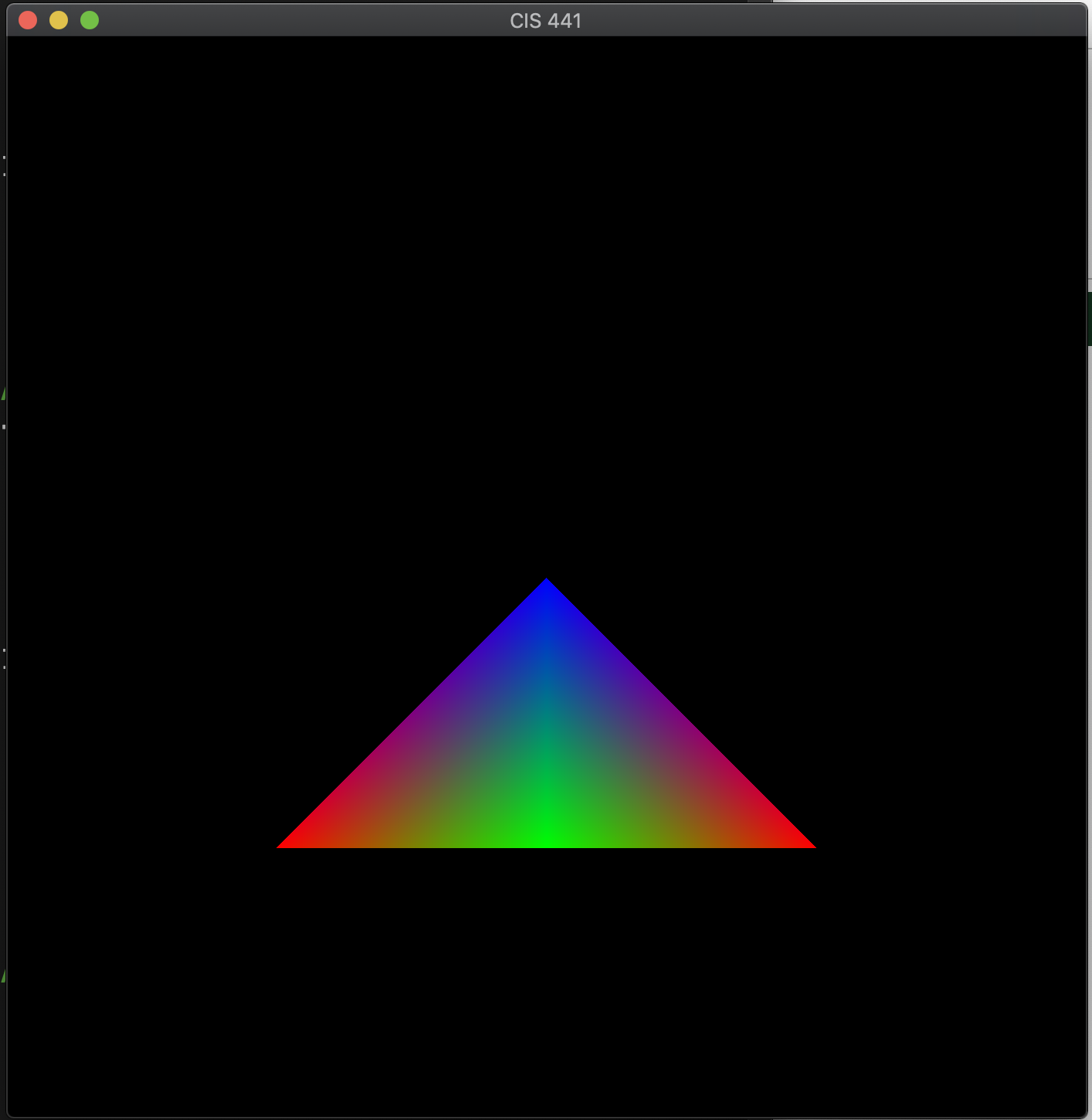 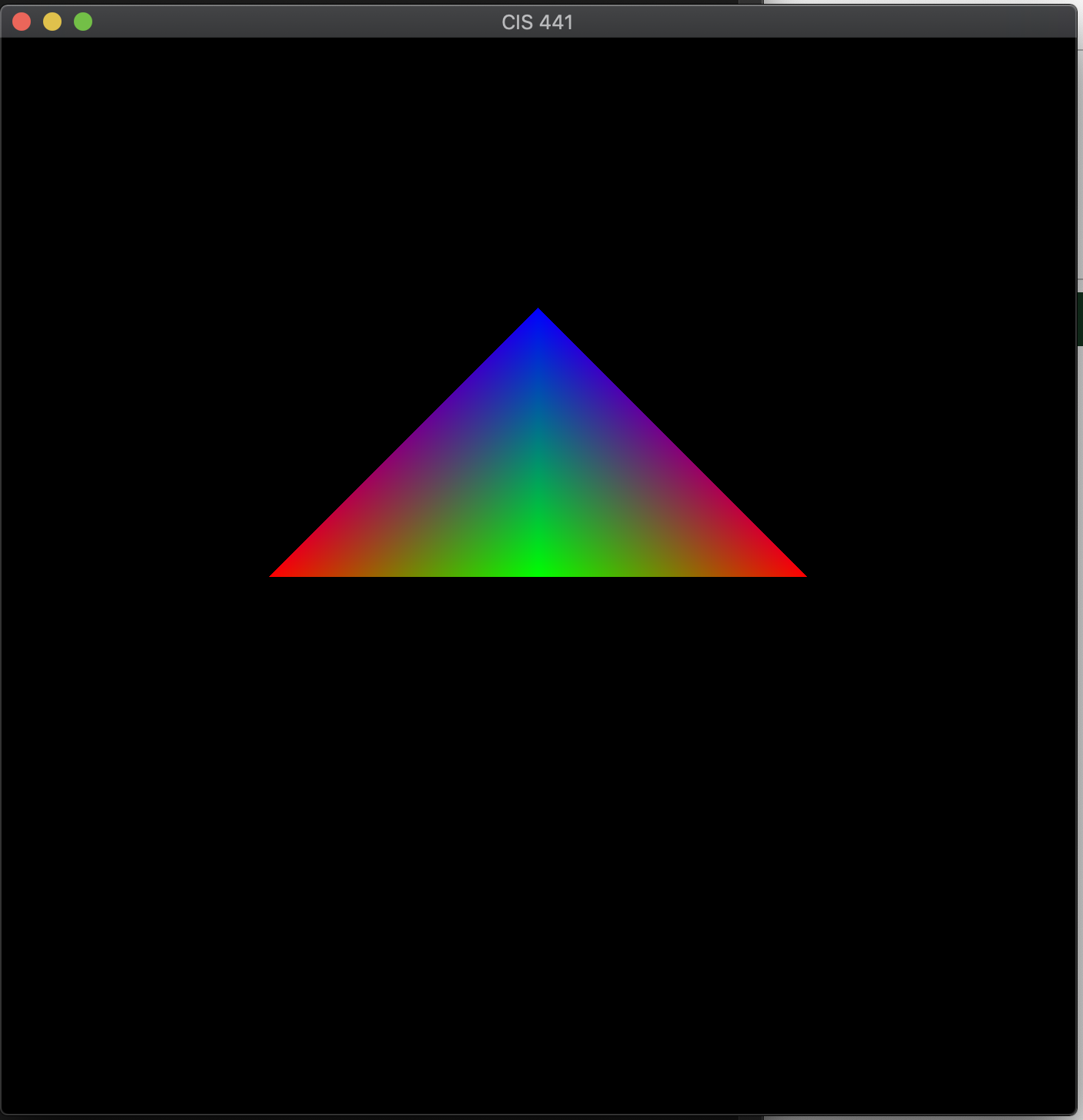 New
Original
Note: this vertex shading is not typical.
Normal vertex shader: transform points from world space to image space
This vertex shader: assume they are already in image space
Shader Overview
Rasterizer
VAO
Vertex Shader
Fragment Shader
gl_Position
frag_color
VBO1
L0
N0
Code
N0
Code
VBO2
N1
L1
N1
VBO3
L2
N2
N2
VBO4
U6
L3
U1
Uniforms
U4
U1
U2
U3
U4
U5
U6
This picture is misleading
Vertex shader called once per vertex
Fragment shader called once per fragment
One triangle has 3 vertices, but may have thousands of fragments
Not one-to-one!
Shader Overview
Rasterizer
VAO
Vertex Shader
Fragment Shader
gl_Position
frag_color
VBO1
L0
N0
Code
N0
Code
VBO2
N1
L1
N1
VBO3
L2
N2
N2
VBO4
U6
L3
U1
Uniforms
U4
U1
U2
U3
U4
U5
U6
One Shader’s Output Is Another Shader’s Input
It is your job to arrange the output’s of one shader to be the input’s to the next
Output of vertex shader is input to fragment shader
If VAO sends in arrays that you want in the fragment shader, then the vertex shader needs to do work to pass them through (see next slide)
Vertex Shader  Fragment Shader
#version 400
layout (location = 0) in vec3 vertex_position;
layout (location = 1) in vec3 vertex_color;
out vec3 color;
void main() {
   color = vertex_color;
   gl_Position = vec4(vertex_position, 1.0);
}
#version 400
in vec3 color;
out vec4 frag_color;
void main() {
   frag_color = vec4(color, 1.0);
}
Project 2A
Assigned today, due in one week (Tuesday May 11)
Worth 8% of your grade
Implementing Project 1 within OpenGL
5 phases
Phase 1: install GLFW
Phase 2: run example program
Phase 3: modify VBO/VAO
Phases 4 & 5: shader programs
Please start ASAP on Phase 1-3
Thursday’s lecture will be on Phase 4 & 5
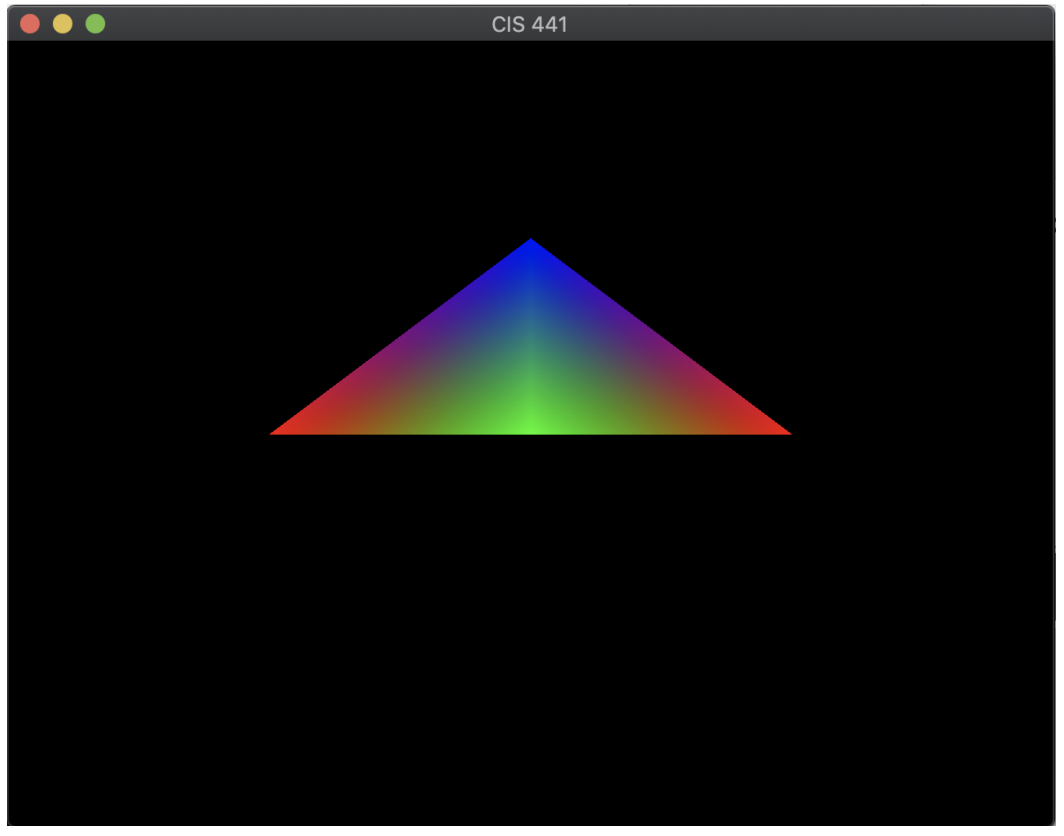 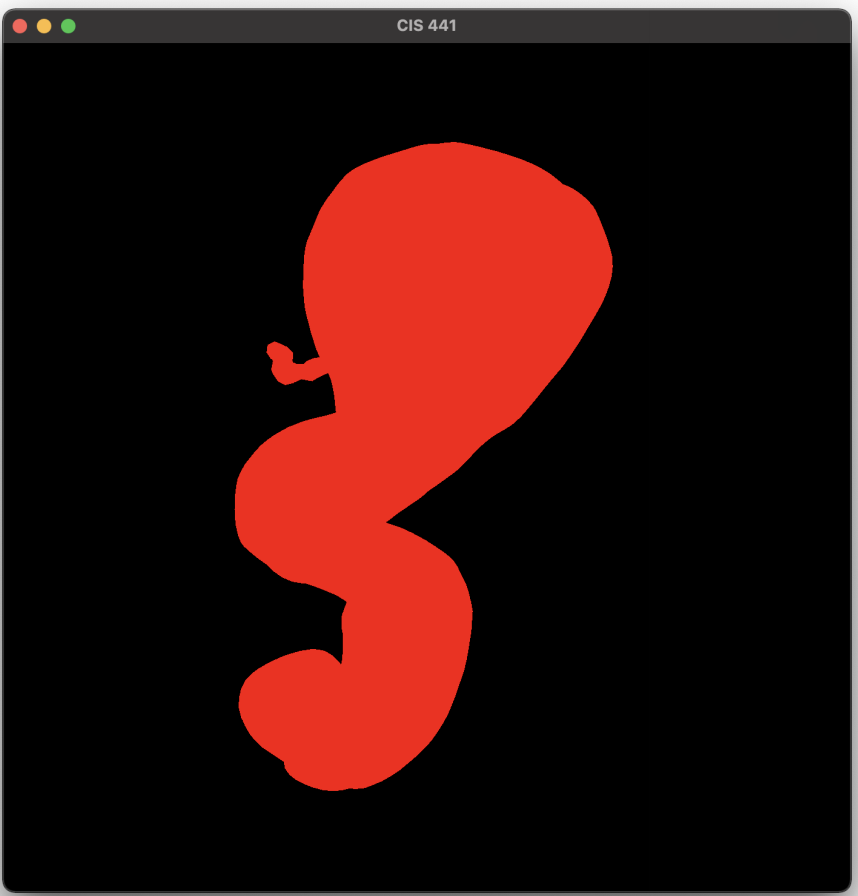 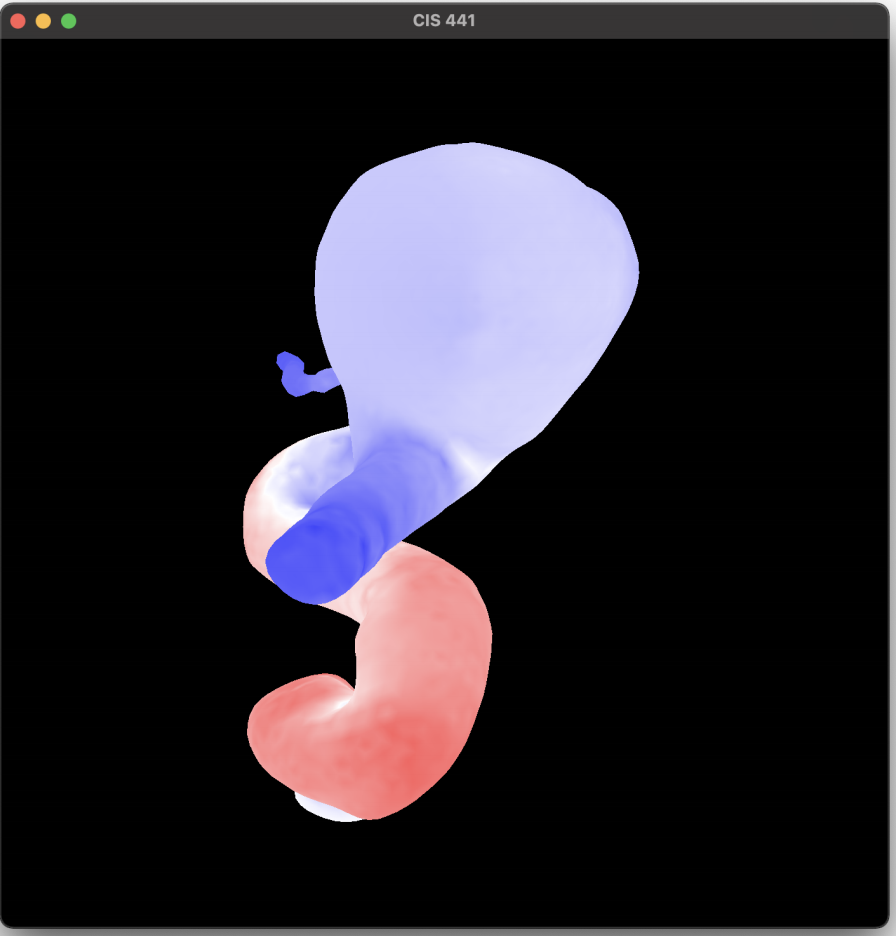 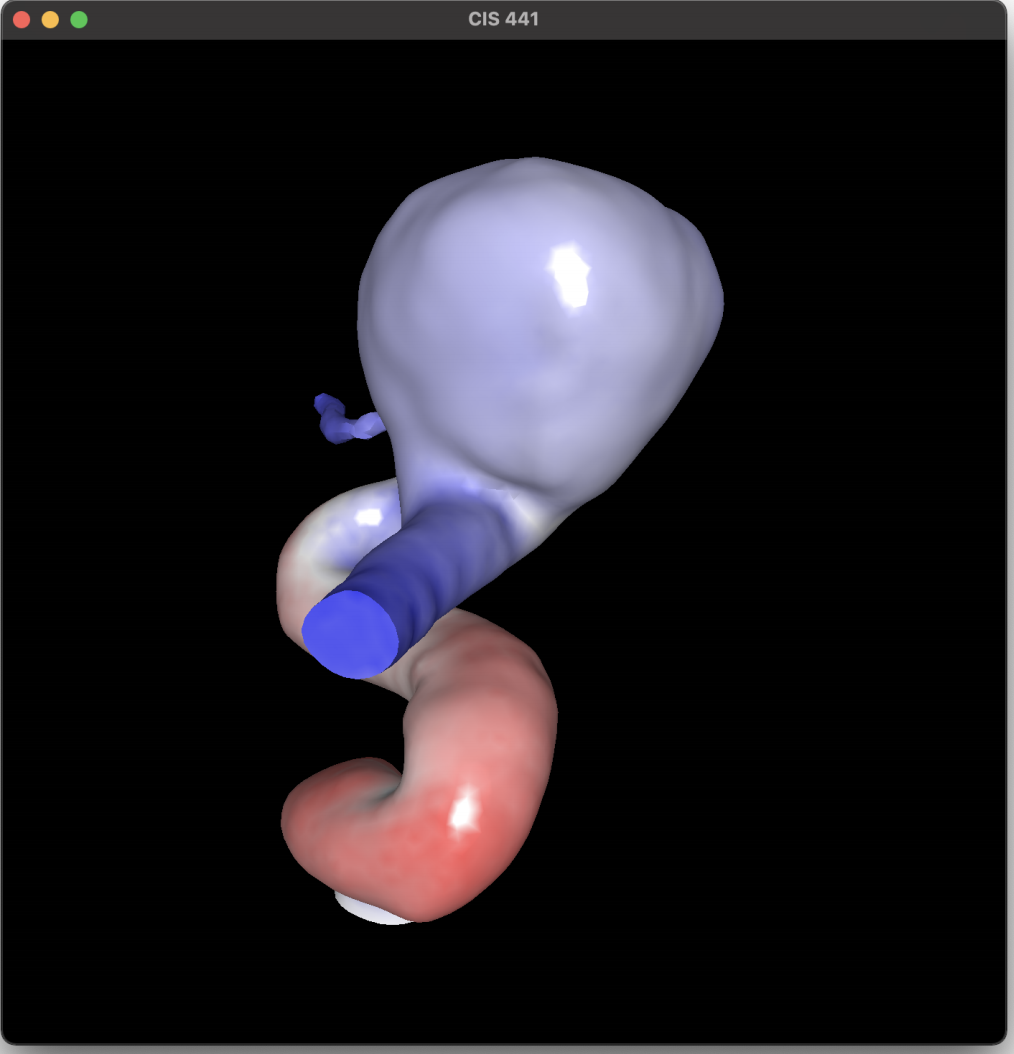 Rest of This Lecture
Have fun with shaders
Look at project 2A
GREEN
RED
BLUE
1
y
x